Case 1: Twins
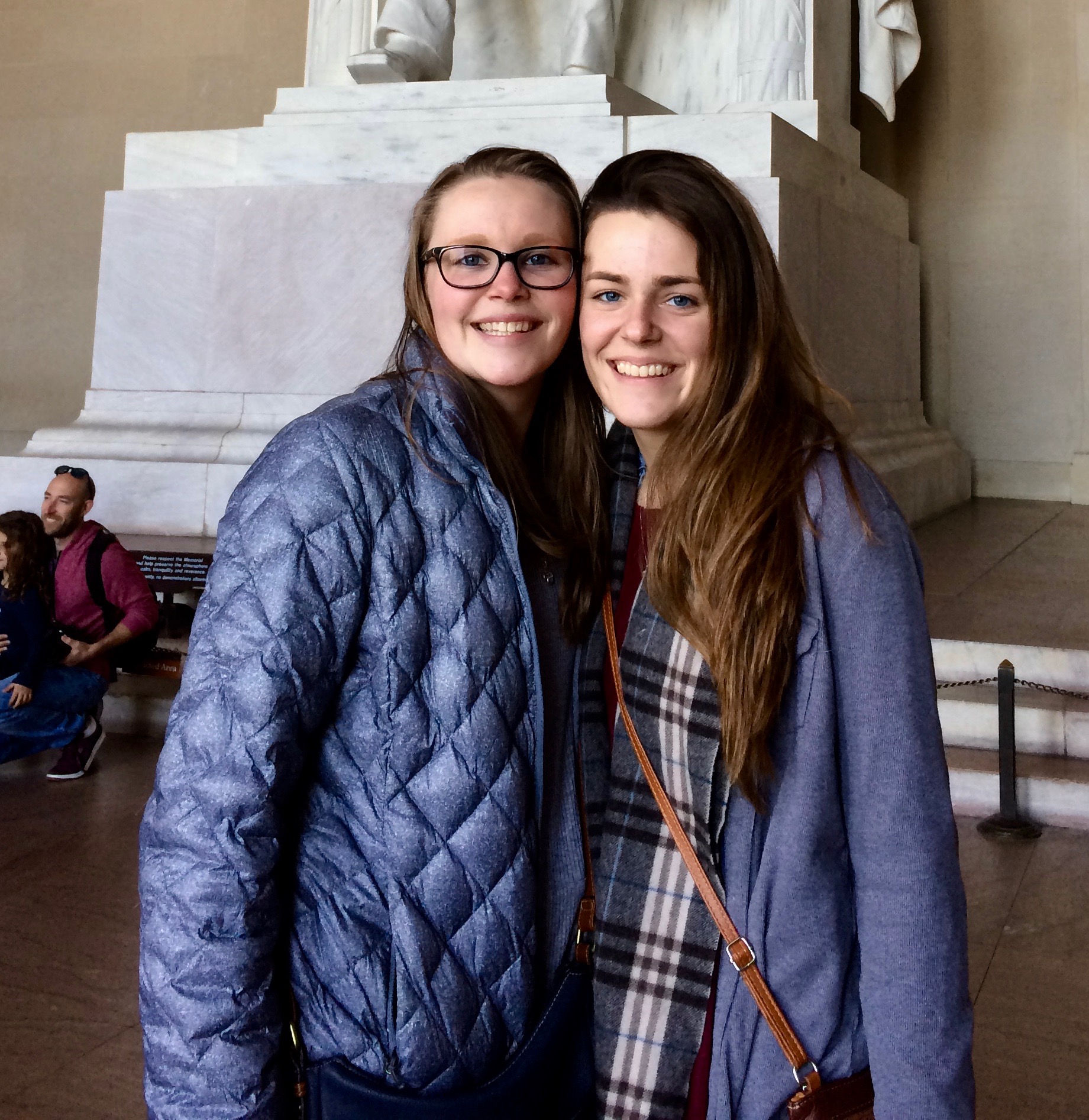 Me and my sister, Sam, are fraternal twins. We look alike and share many characteristics; we both love to play basketball and soccer, enjoy biology and the sciences, listen to similar music and have many mutual friends. Scientists think that similarities between closely related people are…
Almost entirely a result of sharing the same genes.
Almost entirely a result of sharing similar experiences.
Partly a result of the same genes and partly a result of similar experiences.
Neither the result of sharing the same genes nor having similar experiences.
Almost entirely a result of random chance factors.
Case 2: Eye Color
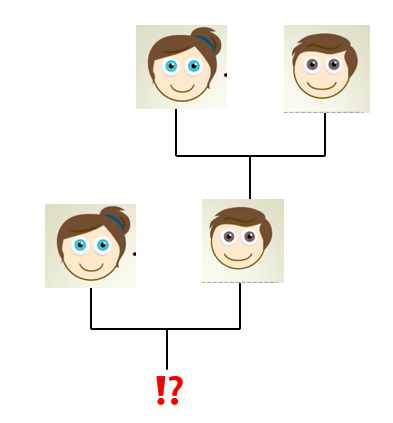 Molly and Steve are going to have a baby and are predicting what color eyes their child will have. Molly has blue eyes and Steve has brown eyes but Steve’s mom also has blue eyes. What color eyes do you think their baby will have? 
It will depend on what gender the baby is; a female will have blue eyes and a male will have brown eyes.
The baby will definitely have brown eyes because it will always get a dominant brown allele from Steve.
The baby could have either blue or brown eyes depending on which alleles it gets from Molly and Steve.
The baby could have either blue or brown eyes depending on the environment in which the baby is born in.
Case 3: Blood Type
Sarah is trying to figure out the paternity of her child. Sarah has blood type O (ii) and her baby has blood type A. Who could the father be? (there may be more than one answer)
Scott – type B (Bi)
Henry – type A (AA)
Rick – type AB (AB)
Patrick – type O (ii)
All of the above
None of the above
2nd hour
3rd Hour
5th Hour